Chapter 10
EXCRETION
الإخراج
Control of Body Temperature and Water Balance
التحكم في درجة حرارة الجسم والاتزان المائي
Control of Body Temperature and Water Balance as a part of homeostasisالسيطرة على درجة حرارة الجسم و التوازن المائي جزء من الاتزان الحيوي
الاتزان الحيوي
Homeostasis means
Maintenance of steady internal conditions despite fluctuations in the external environment
القدرة على الحفاظ على ظروف وأحوال داخلية مستقرة بالرغم من التقلبات في البيئة الخارجية
Examples of homeostasis
 Thermoregulation: the maintenance of internal temperature within narrow limits
التنظيم الحراري : القدرة على الحفاظ على درجة الحرارة الداخلية ضمن حدود ضيقة .
 Osmoregulation: the control of the gain and loss of water and solutes
التنظيم الأسموزي : هو القدرة على التحكم باكتساب وفقدان الماء والمواد الذائبة. 
 Excretion: the disposal of nitrogen-containing wastes
الإخراج : هو عملية التخلص من المخلفات المحتوية على النيتروجين .
أمثلة على الاتزان الحيوي
3
Thermoregulation: An animal’s regulation of body temperature helps maintain homeostasis تنظيم الحيوان لدرجة حرارة جسمه يساعد على الحفاظ على الاتزان الحيوي
Thermoregulation                                        التنظيم الحراري                                
The process by which animals maintain an internal temperature within a tolerable range
العملية التي يمكن بها للحيوان المحافظة على درجة حرارة الجسم الداخلية ضمن مدى يمكن تحمله 
Ectothermic animals                 الحيوانات خارجية الحرارة                                 
Absorb heat from their surroundings
تمتص الحرارة من البيئة المحيطة
Many fish, most amphibians, lizards, most invertebrates
العديد من الأسماك , معظم البرمائيات , السحالي, ومعظم اللافقاريات
Endothermic animals            الحيوانات داخلية الحرارة
Derive body heat mainly from their metabolism
يستمد حرارة الجسم بصفة رئيسية من عملية الأيض
Birds, mammals, a few reptiles and fish, many insects
الطيور , الثدييات , القليل من الزواحف والأسماك, العديد من الحشرات
4
[Speaker Notes: Student Misconceptions and Concerns
1. The concept of homeostasis may be new to students, who have never considered how organisms must adjust to subtle changes in environmental conditions. Analogies to other systems that engage in self-regulation, such as the water regulation of a toilet or the temperature regulation of a furnace, may help. 
2. One role of the circulatory system rarely discussed is the transport of heat. Blood vessels near the surface of the body expand when we are overheated, releasing some of this excess to the environment. Conversely, during periods of exposure to cold, blood is shunted away from the skin to conserve heat.

Teaching Tips
1. The terms warm-blooded and cold-blooded are less precise than endotherm and ectotherm. Encourage students to discuss why the latter two terms are preferable.
2. Ask your students to explain the adaptive advantages of endothermy and ectothermy. You might prompt the discussion by noting that endotherms consume about 10 times as many calories as ectotherms of equivalent body mass. What advantages might be worth this additional “cost” for endotherms? 
3. The heat generated by aerobic metabolism is analogous to the heat generated by the engine of an automobile. In both cases, the heat is a by-product of the process. In the winter, this excess heat helps keep the body and the interior of the car warm. In the summer, both the body and the automobile’s engine must work to keep from overheating.]
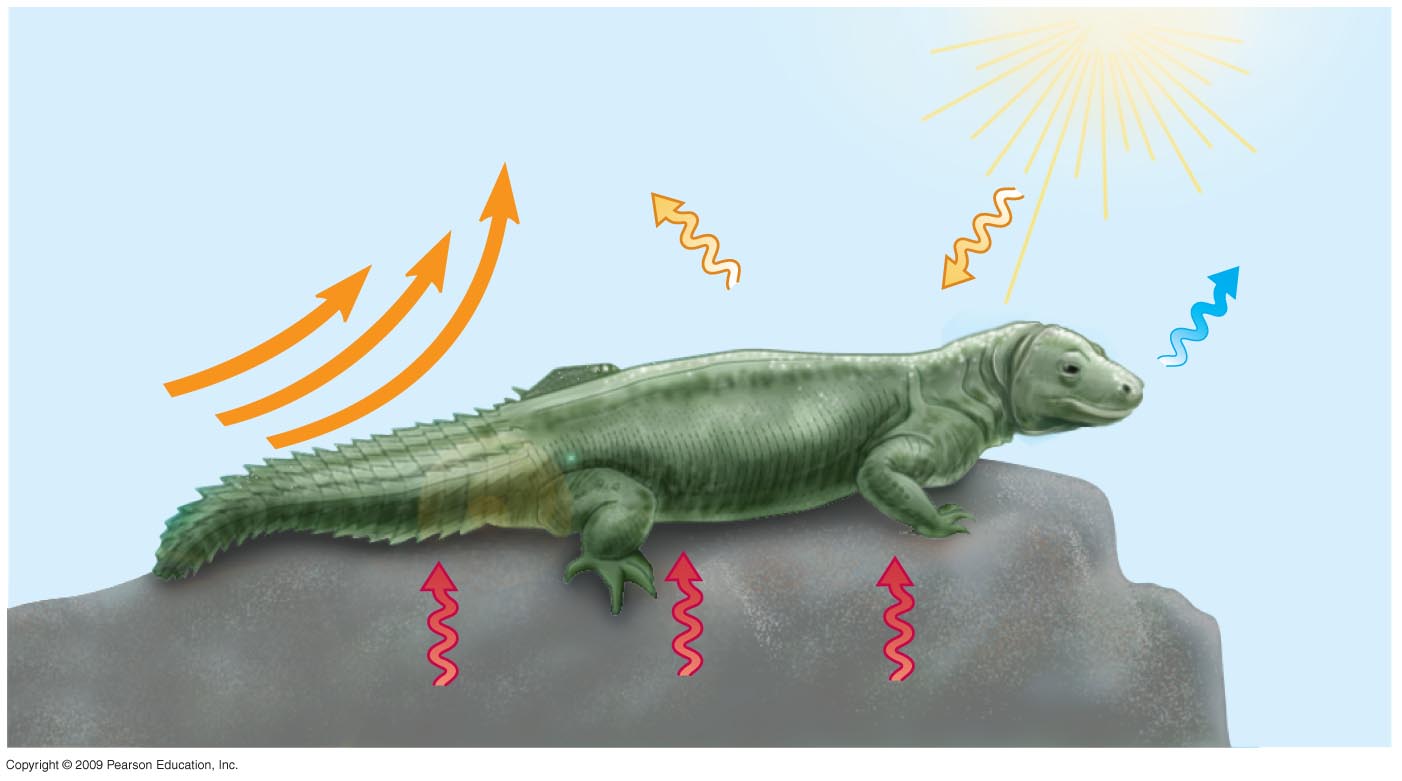 Radiation
الإشعاع
Convection
الحمل الحراري
Evaporation
التبخير
Conduction
Heat is gained or lost in four waysيتم اكتساب أو فقدان الحرارة بأربع طرق
Heat exchange with the environment may occur by
قد يحصل تبادل الحرارة مع البيئة المحيطة من خلال
Conduction             التوصيل    
Convection                    الحمل الحراري    
Radiation           الاشعاع            
Evaporation  التبخير
Mechanisms of heat exchange
آليات تبادل الحرارة
5
Adaptations that balance heat gain and lossالتكيفات التي توزان بين اكتساب و فقد الحرارة
Five general categories of adaptations promote thermoregulation
هناك خمس فئات عامة من التكيفات التي تشجع على التنظيم الحراري
1- Increased metabolic heat production:
زيادة انتاج الحرارة الأيضية :
Hormonal changes boost metabolic rate in birds and mammals
تعمل التغيرات الهرمونية على رفع معدل الأيض في الطيور والثدييات
Shivering    الارتجاف
Increased physical activity   زيادة الأنشطة الجسدية
Honeybees cluster and shiver   تزاحم نحل العسل والارتجاف
6
Copyright © 2009 Pearson Education, Inc.
[Speaker Notes: Student Misconceptions and Concerns
1. The concept of homeostasis may be new to students, who have never considered how organisms must adjust to subtle changes in environmental conditions. Analogies to other systems that engage in self-regulation, such as the water regulation of a toilet or the temperature regulation of a furnace, may help. 
2. One role of the circulatory system rarely discussed is the transport of heat. Blood vessels near the surface of the body expand when we are overheated, releasing some of this excess to the environment. Conversely, during periods of exposure to cold, blood is shunted away from the skin to conserve heat.

Teaching Tips
1. Have students list the many factors that affect heat gain and loss during periods of physical activity, then have them identify which of the four physical processes for exchanging heat are involved. The factors include (a) the person’s physical condition, (b) the level of physical activity, (c) the age of the person (younger people tend to have higher metabolic rates), (d) the person’s level of hydration (which in turn affects the amount of sweating and evaporative cooling), (e) the external level of humidity (higher levels decrease evaporative cooling), (f) the intensity of the wind (greater intensity promotes evaporative cooling), (g) the intensity of sunlight, and (h) the color of the person’s clothing (which affects the amount of light energy the body absorbs).
2. You can extend the exercise above by challenging your class to identify environmental conditions when it would be too hot to play an outdoor sport. That is, when as a parent or coach would you want to prevent practice or a game because it is dangerously hot?
3. As an alternative to the above, challenge students to identify a human example of each of the four physical processes that involve heat exchange with the environment (Module 25.3) and that promote thermoregulation (Module 25.4). Or, to check student comprehension, describe such examples and challenge the class to match the examples to the correct terminology.
4. Some students will be familiar with the type of foam insulation wrap surrounding interior pipes. These forms of insulation are especially necessary when hot- and cold water pipes run parallel and in close proximity to each other. Without the insulation, heat would be easily transferred from hot-water to cold-water pipes, in a situation similar to countercurrent heat exchange systems in animals.]
Thermoregulation involves adaptations that balance heat gain and lossيتضمن التنظيم الحراري التكيفات التي تعمل على الاتزان بين اكتساب وفقدان الحرارة
2- Insulation        العزل  
Hair  الشعر                    
Feathers الريش 
Fat layers  الطبقات الدهنية

   3- Circulatory adaptations     التكيفات الخاصة بالدورة الدموية   
Increased or decreased blood flow to skin by changing diameter of skin blood vessels
زيادة أو انخفاض تدفق الدم إلى الجلد عن طريق تغيير قطر الأوعية الدموية في الجلد
Large ears in elephants   الاذان الكبيرة في الفيلة
Countercurrent heat exchange   تبادل حرارة التيار المعاكس
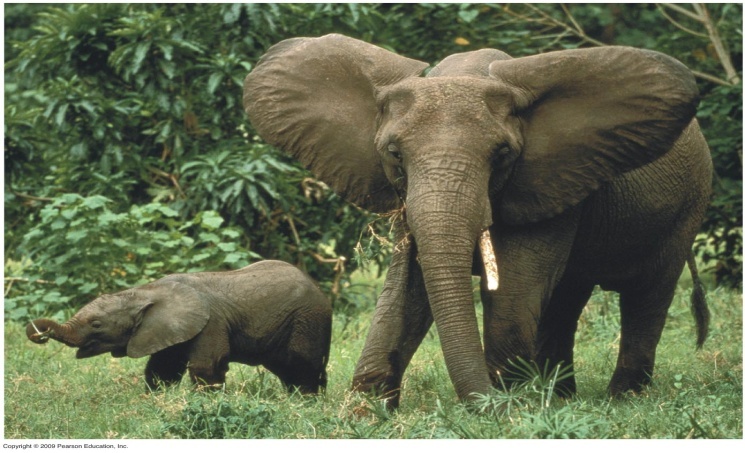 7
[Speaker Notes: Student Misconceptions and Concerns
1. The concept of homeostasis may be new to students, who have never considered how organisms must adjust to subtle changes in environmental conditions. Analogies to other systems that engage in self-regulation, such as the water regulation of a toilet or the temperature regulation of a furnace, may help. 
2. One role of the circulatory system rarely discussed is the transport of heat. Blood vessels near the surface of the body expand when we are overheated, releasing some of this excess to the environment. Conversely, during periods of exposure to cold, blood is shunted away from the skin to conserve heat.

Teaching Tips
1. Have students list the many factors that affect heat gain and loss during periods of physical activity, then have them identify which of the four physical processes for exchanging heat are involved. The factors include (a) the person’s physical condition, (b) the level of physical activity, (c) the age of the person (younger people tend to have higher metabolic rates), (d) the person’s level of hydration (which in turn affects the amount of sweating and evaporative cooling), (e) the external level of humidity (higher levels decrease evaporative cooling), (f) the intensity of the wind (greater intensity promotes evaporative cooling), (g) the intensity of sunlight, and (h) the color of the person’s clothing (which affects the amount of light energy the body absorbs).
2. You can extend the exercise above by challenging your class to identify environmental conditions when it would be too hot to play an outdoor sport. That is, when as a parent or coach would you want to prevent practice or a game because it is dangerously hot?
3. As an alternative to the above, challenge students to identify a human example of each of the four physical processes that involve heat exchange with the environment (Module 25.3) and that promote thermoregulation (Module 25.4). Or, to check student comprehension, describe such examples and challenge the class to match the examples to the correct terminology.
4. Some students will be familiar with the type of foam insulation wrap surrounding interior pipes. These forms of insulation are especially necessary when hot- and cold water pipes run parallel and in close proximity to each other. Without the insulation, heat would be easily transferred from hot-water to cold-water pipes, in a situation similar to countercurrent heat exchange systems in animals.]
Thermoregulation involves adaptations that balance heat gain and lossيتضمن التنظيم الحراري التكيفات التي تعمل على الاتزان بين اكتساب وفقدان الحرارة
4- Evaporative cooling    التبريد بالتبخر               
Sweating   التعرق
Panting     اللهث
   
   5- Behavioral responses    الاستجابات السلوكية          
Used by endotherms and ectotherms
وتستخدم من قبل الحيوانات داخلية الحرارة وخارجية الحرارة . 
Examples:   أمثلة
Moving to the sun or shade  الانتقال نحو الشمس أو الظل
Migrating   الهجرة
Bathing   السباحة
8
[Speaker Notes: Student Misconceptions and Concerns
1. The concept of homeostasis may be new to students, who have never considered how organisms must adjust to subtle changes in environmental conditions. Analogies to other systems that engage in self-regulation, such as the water regulation of a toilet or the temperature regulation of a furnace, may help. 
2. One role of the circulatory system rarely discussed is the transport of heat. Blood vessels near the surface of the body expand when we are overheated, releasing some of this excess to the environment. Conversely, during periods of exposure to cold, blood is shunted away from the skin to conserve heat.

Teaching Tips
1. Have students list the many factors that affect heat gain and loss during periods of physical activity, then have them identify which of the four physical processes for exchanging heat are involved. The factors include (a) the person’s physical condition, (b) the level of physical activity, (c) the age of the person (younger people tend to have higher metabolic rates), (d) the person’s level of hydration (which in turn affects the amount of sweating and evaporative cooling), (e) the external level of humidity (higher levels decrease evaporative cooling), (f) the intensity of the wind (greater intensity promotes evaporative cooling), (g) the intensity of sunlight, and (h) the color of the person’s clothing (which affects the amount of light energy the body absorbs).
2. You can extend the exercise above by challenging your class to identify environmental conditions when it would be too hot to play an outdoor sport. That is, when as a parent or coach would you want to prevent practice or a game because it is dangerously hot?
3. As an alternative to the above, challenge students to identify a human example of each of the four physical processes that involve heat exchange with the environment (Module 25.3) and that promote thermoregulation (Module 25.4). Or, to check student comprehension, describe such examples and challenge the class to match the examples to the correct terminology.
4. Some students will be familiar with the type of foam insulation wrap surrounding interior pipes. These forms of insulation are especially necessary when hot- and cold water pipes run parallel and in close proximity to each other. Without the insulation, heat would be easily transferred from hot-water to cold-water pipes, in a situation similar to countercurrent heat exchange systems in animals.]
Osmoregulation and Excretion
التنظيم الأسموزي والإخراج
Osmoregulation is the active regulation of the osmotic pressure of an organism’s fluids  to maintain the homeostasis of the organism's water content; that is, it keeps the organism's fluids from becoming too diluted or too concentrated.
التنظيم الأسموزي : هو التنظيم النشط للضغط الاسموزي للسوائل في الكائن الحي للحفاظ على التوازن من محتوى الماء الكائن الحي. وهذا هو، فإنه يحافظ على سوائل الكائن الحي من أن تصبح مخففة جدا أو مركزة جدا.
9
Animals balance the gain and loss of water and solutes through osmoregulationتعمل الحيوانات على الاتزان بين اكتساب وفقدان الماء والمواد الذائبة من خلال التنظيم الأسموزي
Osmoconformers  الكائنات ذات التوافق الأسموزي
Have the same internal solute concentration as sea water
تمتلك نفس تركيز المواد الذائبة الداخلية كمياه البحر 
Many marine invertebrates are osmoconformers
تعتبر العديد من اللافقاريات البحرية كائنات ذات توافق اسموزي
Osmoregulators control their solute concentrations
الكائنات ذات التنظيم الأسموزي لها القدرة على التحكم في تراكيز موادها المذابة
Freshwater fishes     أسماك المياه العذبة
Gain water by osmosis     تكتسب الماء بالخاصية الأسموزية
Excrete excess water       تخرج الماء الفائض
Uptake salt across their gills     تضخ الملح عبر الخياشيم
10
[Speaker Notes: Student Misconceptions and Concerns
1. The idea that a freshwater fish never drinks can be conceptually challenging, especially for students who have heard the old saying “drinks like a fish”! Consider introducing your discussion of osmoregulation with this remarkable and seemingly counterintuitive fact in order to generate interest.

Teaching Tips
1. Students may better understand the challenges of osmoregulation in freshwater fish if they are reminded of what occurs when humans soak their hands in water. Students will likely recall that this causes the skin on their hands to wrinkle, and some may have noticed that their skin wrinkles even faster in soapy water. Skin absorbs water by osmosis (just as a freshwater fish gains water). Oils on our skin reduce the influx of water. Soapy water, which washes away these oils, speeds up the process. The wrinkling occurs because the skin can expand only in certain areas, creating puckers.]
هو العملية التي يتم التخلص من النفايات من عملية التمثيل الغذائي وغيرها من المواد غير المفيدة من كائن حي.
EXCRETION     الإخراج
Excretion is the process by which waste products of metabolism and other non-useful materials are eliminated from an organism.
الإخراج : هو العملية التي يتم التخلص من النفايات من عملية التمثيل الغذائي وغيرها من المواد غير المفيدة من كائن حي.
In vertebrates this is primarily carried out by the  kidneys and skin
في الفقاريات يتم هذا أساسا من قبل الكلى والجلد.
11
The Mammalian Excretory Systemالنظام الاخراجي للثديات
The mammalian excretory system centers on paired kidneys, which are also the principal site of water balance and salt regulation
النظام الاخراجي للثدييات يركز على الكلى المقترنة، والتي هي أيضا الموقع الرئيسي لتوازن الماء وتنظيم الملح
Urine exits each kidney through a duct called the ureter  يخرج البول من كل كلية من خلال قناة تسمى الحالب
Both ureters drain into a common urinary bladder, and urine is expelled through a urethra
كل الحالبين بفرغ الى المثانة البولية المشتركية ويطرح البول من خلال المجرى البولي
12
Anatomy of the human excretory system
تشريح الجهازالاخراجي في الانسان
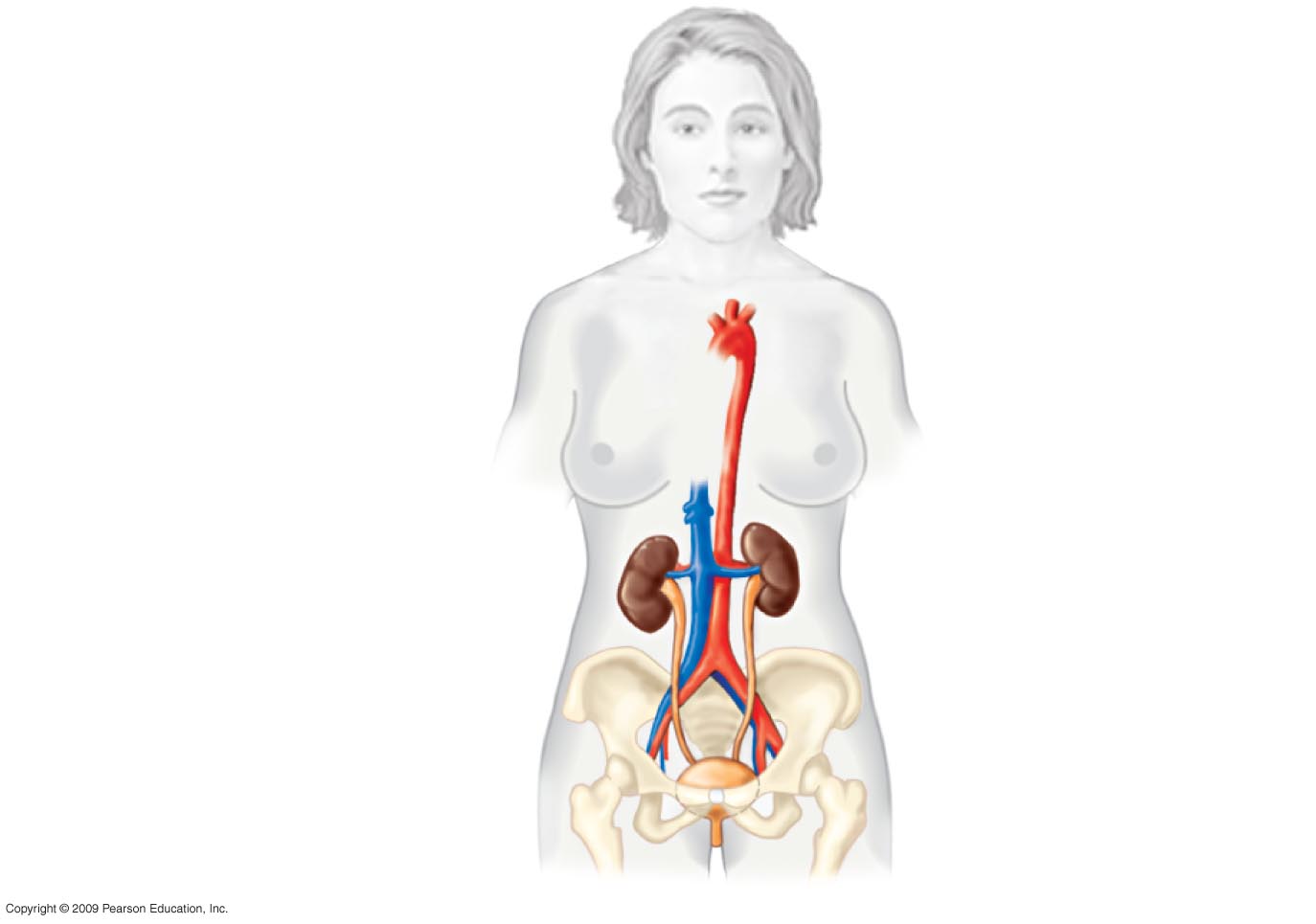 Aorta
الاورطى
Inferior
vena cava
الوريدالاجوف السفلي
Renal artery and vein
الشريان والوريد الكلوي
Kidney
الكلية
Ureter
الحالب
Urinary bladder
المثانة البولية
Urethra
المجرى البولي
13
[Speaker Notes: .]
The urinary system plays several major roles in homeostasis
يلعب الجهاز البولي عدة ادوار رئيسية في عملية الاتزان الحيوي
الجهاز الاخراجي
The excretory system				   
Expels wastes				  	     
Regulates water balance	                          
Regulates ion balance	 	   	 	 
Nephrons    	    		   	
Functional units of the kidneys                  
الوحدات الوظيفية للكلى   
Extract a filtrate from the blood   
استخلاص المواد الراشحة من الدم  
Refine the filtrate to produce urine 
تنقية المواد الراشحة لإنتاج البول
يطرد المخلفات

ينظم الاتزان المائي
ينظم الاتزان الايوني
الوحدات البولية
14
[Speaker Notes: Student Misconceptions and Concerns
1. The kidney’s role in filtration and selective reabsorption may initially be confusing to many students. The process is a bit like cleaning up a closet by removing all the contents and then selectively returning to it what you wish to store.
2. Before addressing the human urinary system, challenge each student in your class to explain how a drink of water may end up as urine. Consider having each students write out their answer on a 3  5 card in class. This quick survey will likely reveal misunderstandings that would otherwise be concealed by quiet students’ reluctance to speak up. Students might suggest that some sort of tube transports fluid from the digestive tract to the kidneys or urinary bladder. Such surveys provide a useful means of gauging the initial assumptions of your students as they approach a new subject.

Teaching Tips
1. A moderately full human urinary bladder holds about 500 ml (or 1 pint) of fluid. The bladder’s maximum capacity may be up to double that volume, although if overdistended, it may burst!
2. Students must understand that blood consists of two main components, cells and plasma. If your course has not covered Chapter 23, consider assigning Module 23.12 to ensure that they have this important background knowledge.
3. During the production of urine, blood cells remain within blood vessels, and components of the plasma are filtered out and selectively reabsorbed. Students may appreciate your making this important distinction early on in the discussion of renal functions.]
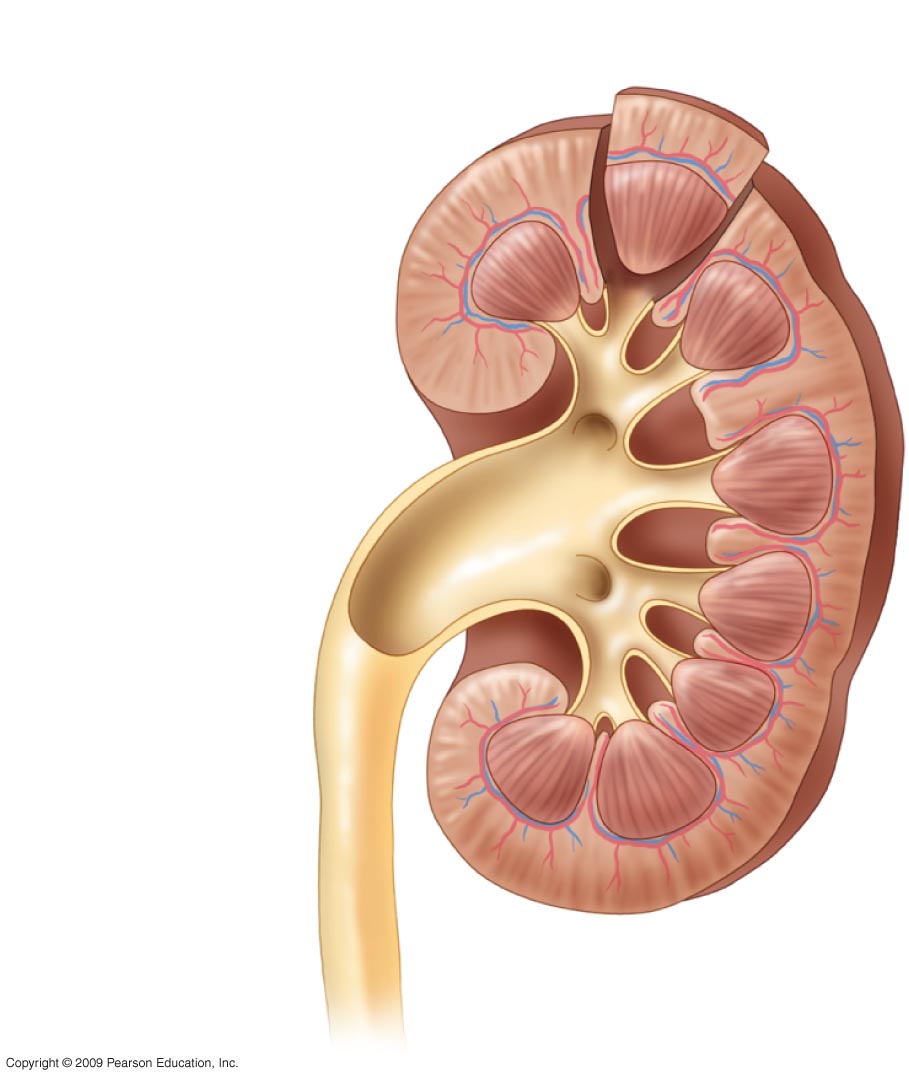 Renal cortex
قشرة الكلية
Renal medulla
نخاع الكلية
Renal pelvis
 حوض الكلية
Ureter
 الحالب
تشريح الجهاز الاخراجي في الانسان (قطاع طولي في الكلية)
Anatomy of the human excretory system (L.Sec. Kidney)
15
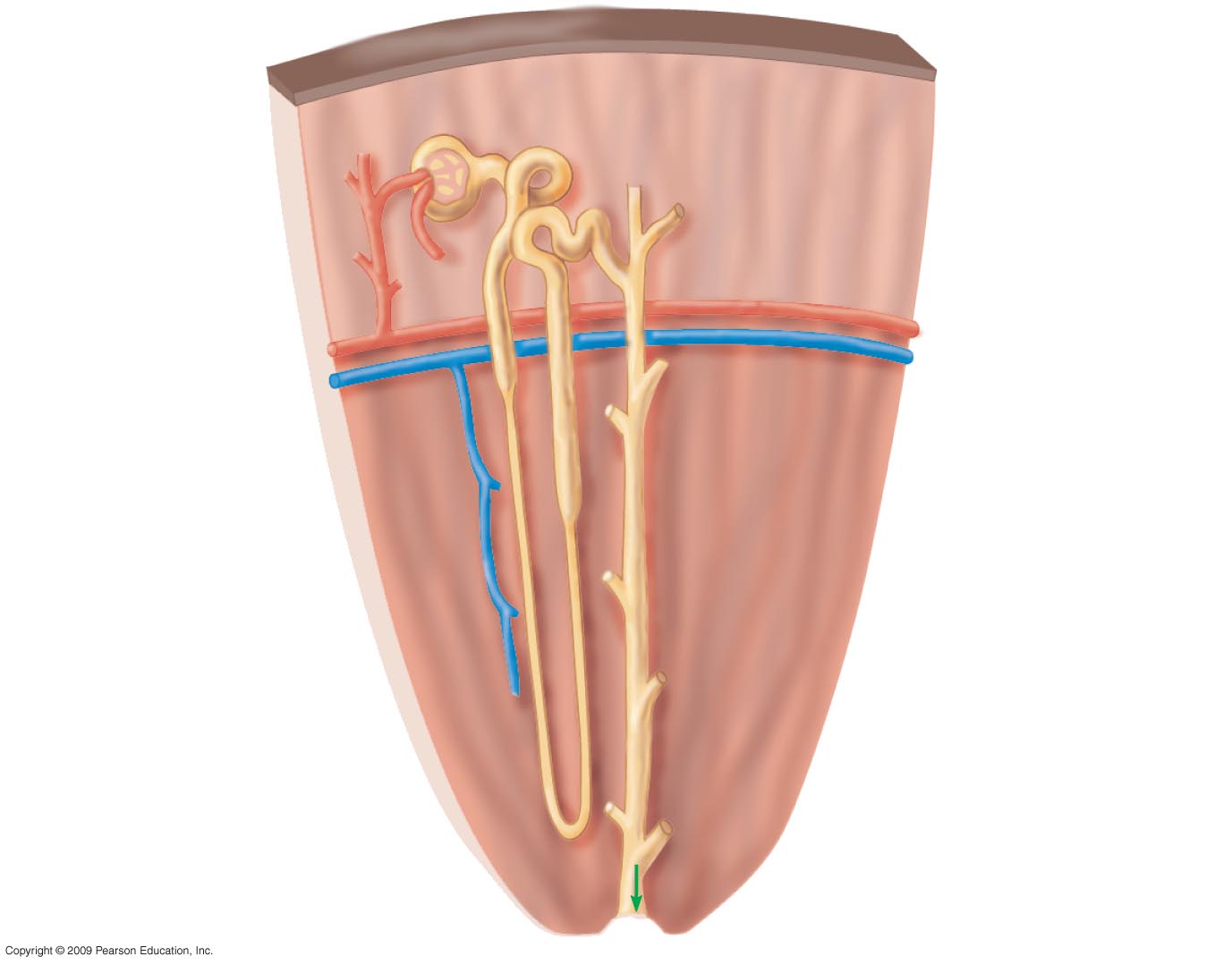 Bowman’s
Capsule
محفظة بومان
Tubule
انيبيبة
Renal cortex
 قشرة الكلية
Renal artery
الشريان الكلوي
Renal vein
الوريد الكلوي
Collecting
Duct
انبوبة جامعة
Renal medulla
نخاع الكلية
To 
renal
Pelvis
الي حوض الكلية
Anatomy of the human excretory system(C. Sec. Kidney)
تشريح الجهاز الاخراجي في الانسان(قطاع عرضي في الكلية)
16
[Speaker Notes: Figure 25.6 Anatomy of the human excretory system.  قطاع عرضي في الكلية) )  تشريح الجهاز الاخراجي في الانسان]
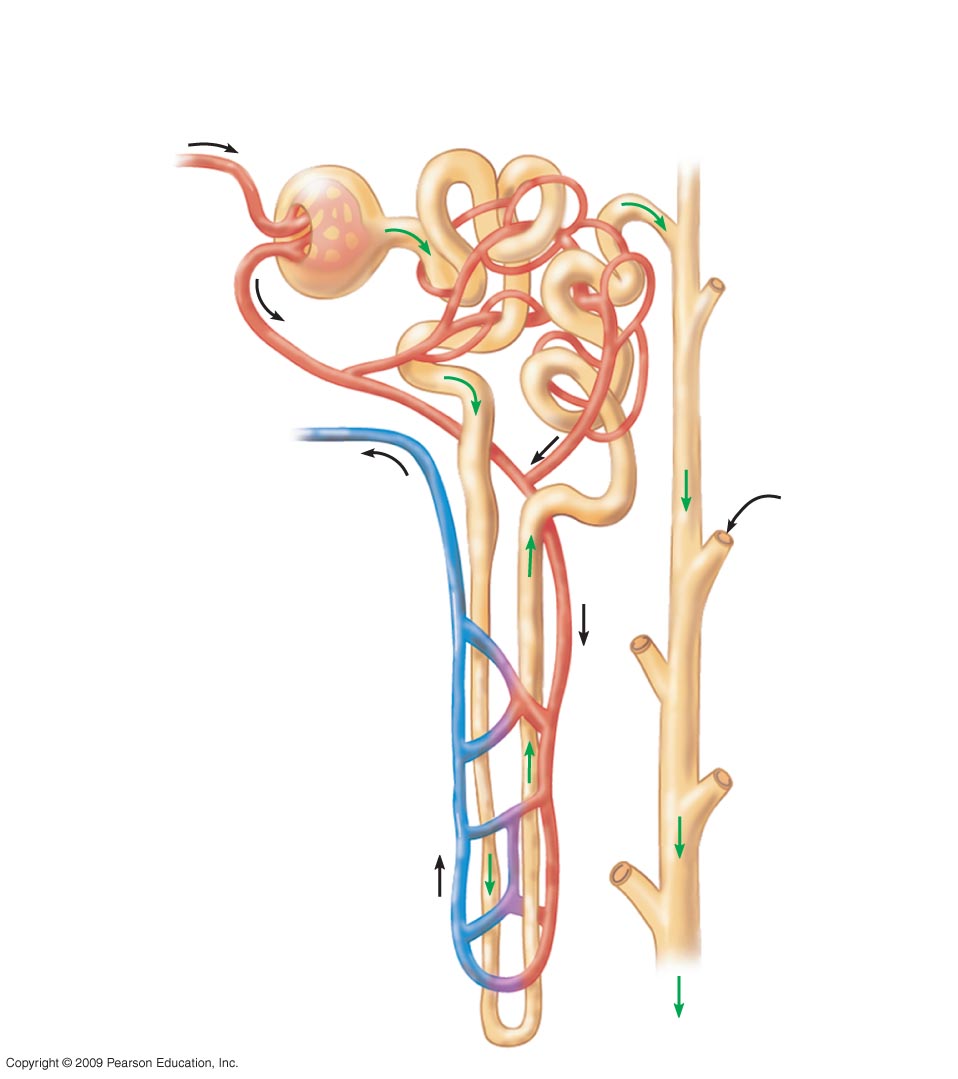 Bowman’s
Capsule
محفظة بومان
Proximal tubule
انيبيبة قريبة
1
Glomerulus
الكبة
Capillaries
شعيرات دموية
Arteriole
from renal
Artery
شرين
 متفرع عن الشريان الكلوي
Arteriole
from
Glomerulus
شرين خارج من الكبة
Distal Tubule
انيبيبة بعيدة
3
From
another
Nephron
من وحدة بولية اخرى
Branch of
renal vein
  فرع من الوريد الكلوي
Collecting
Duct
انبوبة جامعة
Loop of Henle
with capillary
Network
انشوطة التواء هنلي يكسوها 
شبكة من الشعيرات الدموية
2
2
Anatomy of the human excretory system (Diagram of a Nephron)
17
[Speaker Notes: ا]
عمليات الاخراج             Excretory Processes
The key processes of the urinary system are filtration, reabsorption, secretion and excretion
العمليات الرئيسية للجهاز البولي للترشيح,اعادة الامتصاص,
الافراز و الاخراج
Filtration      الترشيح
Blood pressure forces water and many small solutes into the nephron 
Reabsorption اعادة الامتصاص					
Valuable solutes are reclaimed from the filtrate
Secretion  الافراز  						
Excess toxins and other solutes from the body fluids  are added to the filtrate  
 4) Excretion							
The final product, urine, is excreted
يدفع ضغط الدم الماء و العديد من المواد المذابة الصغيرة الى قنوات الوحدة البولية
يتم استعادة المواد الذائبة النافعة الى الدم من الراشح
تضاف السموم الزائدة وغيرها من المذاب من سوائل الجسم إلى الراشح
الاخراج
يتم اخراج المنتج النهائي وهو البول
18
[Speaker Notes: 1. The kidney’s role in filtration and selective reabsorption may initially be confusing to many students. The process is a bit like cleaning up a closet by removing all the contents and then selectively returning to it what you wish to store.

Teaching Tips
1. Students must understand that blood consists of two main components, cells and plasma. If your course has not covered Chapter 23, consider assigning Module 23.12 to ensure that they have this important background knowledge.
2. During the production of urine, blood cells remain within blood vessels, and components of the plasma are filtered out and selectively reabsorbed. Students may appreciate your making this important distinction early on in the discussion of renal functions.
3. Some drugs are excreted in urine. This is the basis of drug testing using samples of a person’s urine. Making this simple connection can help generate interest and improve comprehension in your students.]
Major Excretory Processes of the urinary system 
العمليات الطرد الرئيسية من الجهاز البولي
انيبيبة الوحدة البولية
اعادة الامتصاص
الترشيح
الافراز
الاخراج
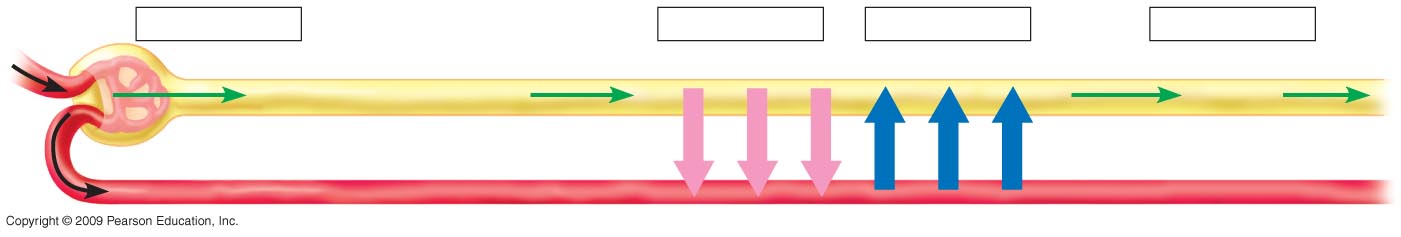 Excretion
Filtration
Secretion
Reabsorption
Nephron tubule
Urine
H2O, other small
البول
molecules
الماء. وجزيئات صغيرة اخرى
Interstitial fluid
السائل البين نسيجي
Capillary
شعيرة دموية
19
Blood filtrate is refined to urine through reabsorption and secretion
يتم تنقية راشح الدم لتكوين البول من خلال اعادة الامتصاص والافراز
Reabsorption in the proximal and distal tubules removes Nutrients, Salt, Water
pH is regulated by  
Reabsorption of HCO3–       اعادة امتصاص ايون البيكربونات               
Secretion of H +                     افراز ايون الهيدروجين                                  
High NaCl concentration in the medulla promotes reabsorption of water.
 Antidiuretic hormone (ADH) regulates the amount of water excreted by the kidneys
استيعاب في الأنابيب القريبة والبعيدة يزيل العناصر الغذائية والملح والماء
يتم تنظيم الاس الهيدروجيني من خلال
ارتفاع تركيز كلوريد الصوديوم في النخاع يعزز امتصاص الماء
الهرمون المضاد للتبول- ينظم كمية الماء التي يتم التخلص منها عن طريق الكليتين
20
[Speaker Notes: Teaching Tips
1. Some drugs are excreted in urine. This is the basis of drug testing using samples of a person’s urine. Making this simple connection can help generate interest and improve comprehension in your students.
2. Students may be particularly interested in the diuretic effects of alcohol and caffeine. The text notes that the diuretic effects of alcohol may contribute to some of the symptoms of a hangover. However, the concentration of alcohol and caffeine are important factors. Higher urine output resulting from the high consumption of low-alcohol (1–5%) beer may largely be the consequence of increased water consumption. Drinks with higher alcohol levels, such as shots of hard liquor (gin, vodka, whiskey) or higher caffeine levels (espresso) and low fluid volume would be expected to better reveal the diuretic effects.]
Dispose of nitrogenous wastes in animals
Nitrogenous wastes are toxic breakdown products of protein and nucleic acids (DNA and RNA)
تعتبر المخلفات النتروجينية نواتج سامة لتحليل البروتين والاحماض النووية                                                             
Animals dispose of nitrogenous wastes such as
تتخلص الحيوانات من المخلفات النتروجينية مثل                                                                                           
1) Ammonia (NH3) امونيا (غاز النشادر)
Poisonous  سامة                    				             	
Soluble in waterالذوبان في الماء    			 	
Easily disposed of by aquatic animals تتخلص منها الحيوانات المائية
2) Urea البولينا
Less toxicاقل سمية  
Easier to storeسهلة التخزين 
                                  Some land animals save water by excreting uric acid (dry waste) بعض حيوانات اليابسة تحتفظ بالماء عن طريق اخراج الحامض البولي وهو في الحقيقة مخلف جاف
يتطلب انتاج البولينا والحامض البولي بذل طاقة  3) Urea and uric acid take energy to produce
21
[Speaker Notes: Student Misconceptions and Concerns
1. The kidney’s role in filtration and selective reabsorption may initially be confusing to many students. The process is a bit like cleaning up a closet by removing all the contents and then selectively returning to it what you wish to store.

Teaching Tips
1. Student experience with osmoregulation not pertaining to their own bodies may be quite limited. However, many students are familiar with the pasty white color of bird droppings. Consider beginning your discussion of nitrogenous wastes by asking your class to explain why bird droppings are white.]
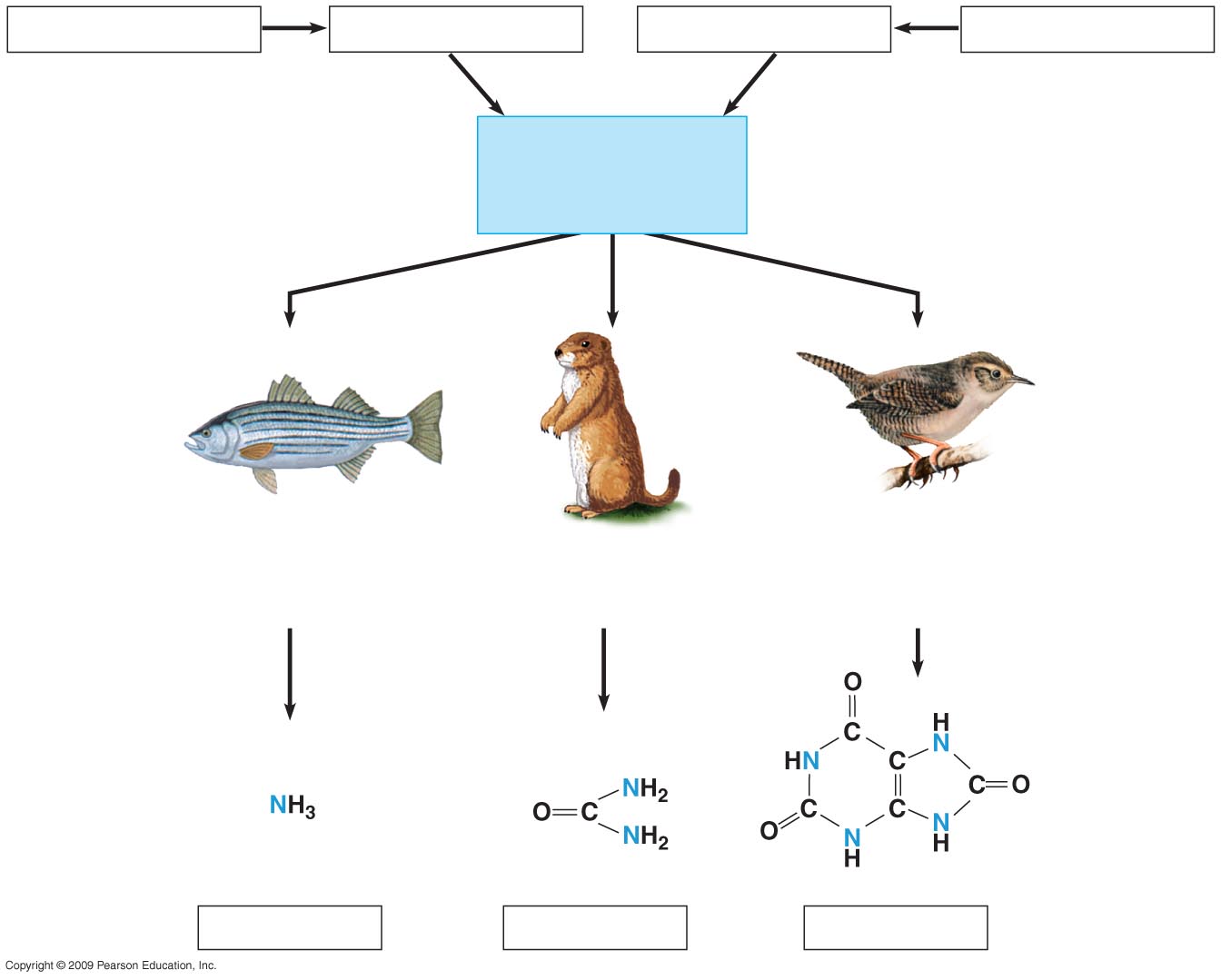 Proteins
Nitrogenous bases
Amino acids
Nucleic acids
احماض امينية
البروتينات
قواعد نتر وجينية
احماض نووية
—NH2
Amino groups
مجموعة الامين
Nitrogen-containing metabolic waste 
Products
المخلفات الايضية المحتوية على النتروجين
Mammals, amphibians,
sharks, some bony
fishes
Most aquatic animals,
including most fishes
Birds and many other
reptiles, insects, land
snails
معظم الحيوانات المائية
بما فيها معظم الاسماك
الطيور و العديد من 
الزواحف الاخرى ,الحشرات 
وحلزونات اليابسة
ثديات , البرمائيات , القروش
وبعض الاسماك العظمية
Ammonia
Urea
Uric acid
22
لبولينا
الحامض البولي
الامونيا
[Speaker Notes: Figure 25.5 Nitrogen-containing metabolic waste products.]
Kidney dialysis can be a lifesaver
Compensating for kidney failure                                 التعويض عن الفشل الكلوي 
A dialysis machine                                                                 جهاز غسل الكلى              
Removes wastes from the blood                                                        ازاحة المخلفات من الدم 
Maintains its solute concentration
المحافظة على تركيز المواد المذابة في الدم
23
[Speaker Notes: Student Misconceptions and Concerns 
1. The kidney’s role in filtration and selective reabsorption may initially be confusing to many students. The process is a bit like cleaning up a closet by removing all the contents and then selectively returning to it what you wish to store.

Teaching Tips
1. It is well established that the loss of one kidney in a human results in enlargement of the remaining kidney, a process known as compensatory hypertrophy. As your time permits, this can provide material for a class discussion or for a special-topic assignment for students with a particular interest.
2. The unfortunate shortage of kidneys and other organs available for transplant is a major health issue. Consider discussing this problem with your class. Many state and federal organ donation organizations can by located by a quick Internet search. The National Kidney Foundation site www.kidney.org/atoz/atozTopic.cfm?topic=11, includes information on kidney donation.]
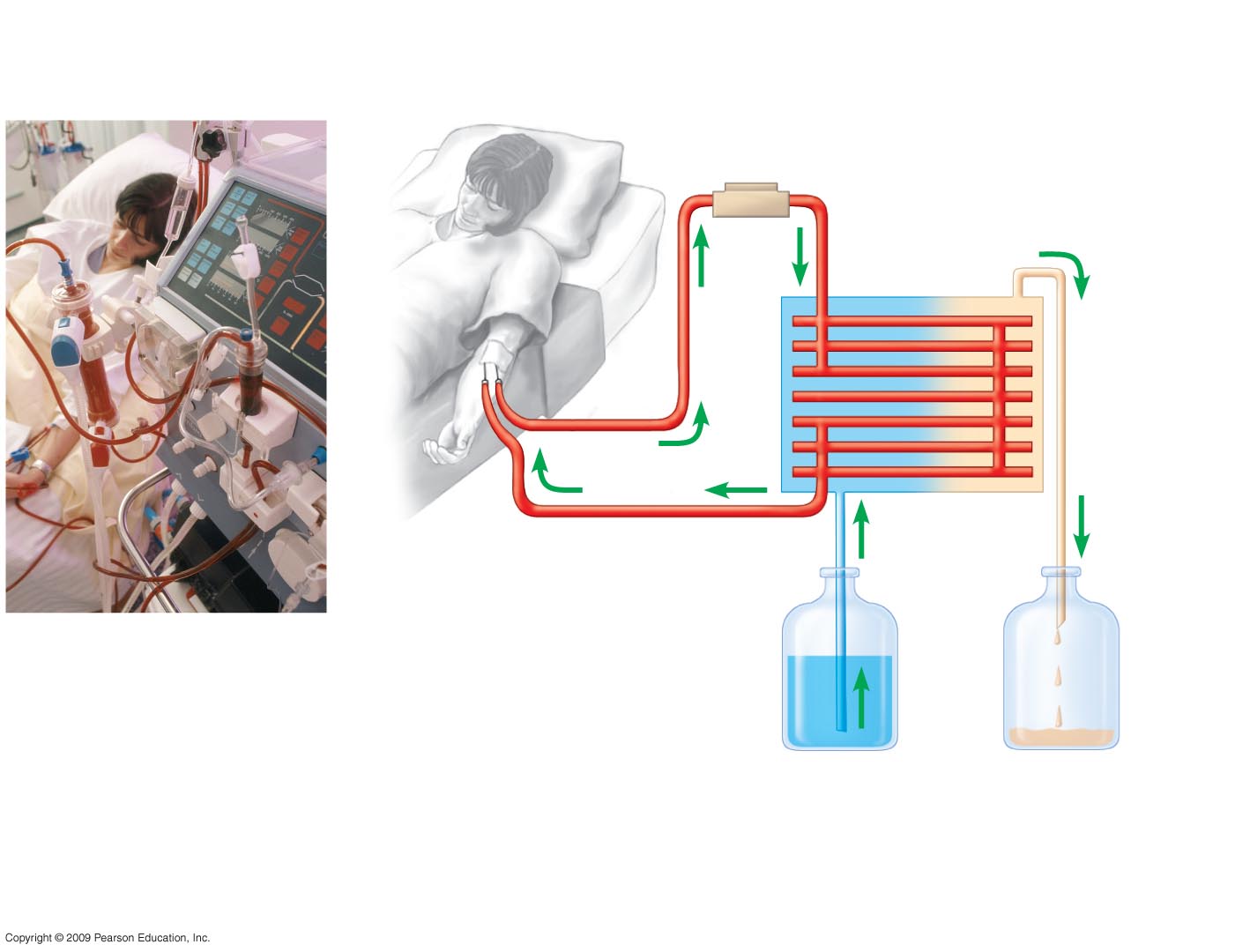 خط من الشريان
الى الجهاز
Line from artery
to apparatus
نابيب مصنوعة من
اغشية لها خاصية
Pump
Tubing made of a
selectively permeable
membrane
مضخة
Dialyzing
solution
خط من 
الجهاز 
الى الوريد
Line from 
apparatus
to vein
محلول الغسل المستعمل
به البولينا و فائض الايونات
محلول
الغسل
Fresh dialyzing
solution
Used dialyzing
solution
(with urea and
excess ions)
Kidney dialysis.
عملية غسل الكلى
محلول الغسل الطازج
24
Excretion in Plantsالإخراج في النباتات
25
Excretion in Plants الإخراج  في النبات
Excretion of Gases                        اخراج الغازات Excess of CO2 or O2 in the leaves exit through stomata to the air.                                فائض من CO2 او O2 للخروج من الأوراق من خلال الثغور الى الهواء
Or they are brought by phloem and xylem from anywhere in the plant body to where there are stomata to exit to the air
        تجلب من قبل اللحاء وزيلم من أي مكان في الجسم النباتي الى الثغور للخروج للهواء                  
They can also penetrate external cell surfaces directly to the air 
                   يمكن ان تخترق اسطح الخلايا الخارجية   مباشرة الى الهواء
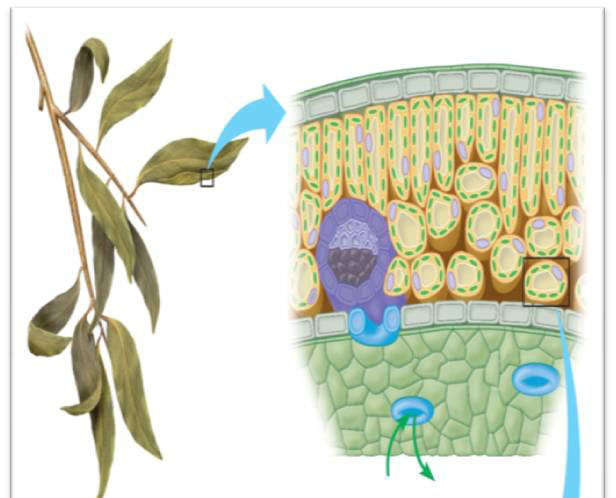 CO2
O2
26
Excretion in Plants
Excretion of water اخراج الماء
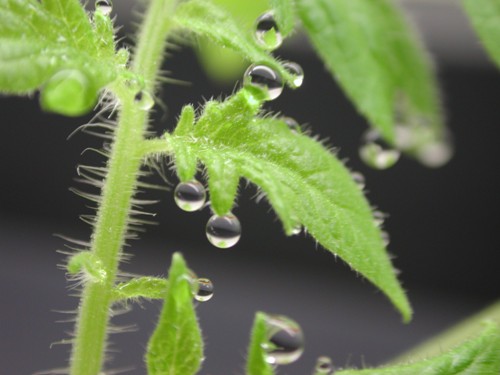 Guttation تعرق النبات 
Secretion of water and its solutes by hydathodes found in the leafs epidermis of some plants in hummed environment. 
افراز الماء ومذيباته من قبل الثغور المائية وجدت في برعم الادمة من بعض النبات في بيئة خفية 
Transpiration  النتج عرق الورقه 
Water evaporates from the surface of leaves through stomata 
    يتبخر الماء من سطح الورقة من خلال الورم
Water droplets
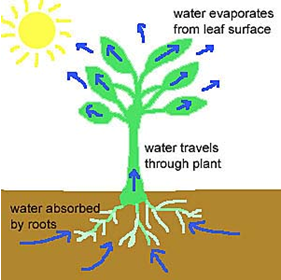 27
Excretion in Plants
Excretion of Nitrogenous Compounds اخراج المركبات النيتروجينية 
Terrestrial plants convert excess amino acids into uric acid and Keto acids by deamination and deposited as crystals in the leafs
   تحول النباتات  الاحماض الأمينية الزائدة الى حمض اليوريك واحماض كيتو عن طريق إزالة الألغام وترسب كبلورات  في الأوراق     
In Aquatic plants the excess of amino acids are converted to ammonia and keto acids; ammonia exit outside the plant through stomata
في النباتات المائية يتم تحويل الفائض من الاحماض الامينيه الى الامونيا واحماض كيتو
28
Excretion in Plants
Excretion by Salt glands  اخراج بواسطة غدد الملح
Excretion of excess salts outside plant body by special salt glands as in halophytes (plants grow in waters of high salinity).اخراج الاملاح الزائدة خارج الجسم النباتي من قبل الغدد الملحية الخاصة كما هو الحال في النباتات الملحية (النباتات تنمو في المياه ذات الملوحة العالية
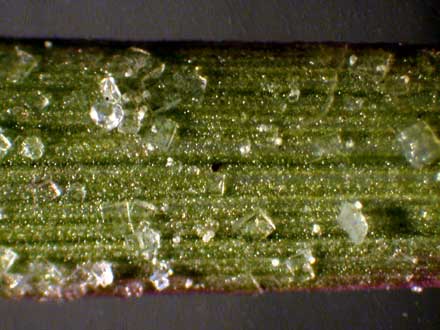 Salt crystals   بلورات الملح
29
Control of Body Temperature and Water Balance
التحكم في درجة حرارة الجسم و الاتزان المائي
Control of Body Temperature and Water Balance
التحكم في درجة حرارة الجسم و الاتزان المائي
Control of Body Temperature and Water Balance
التحكم في درجة حرارة الجسم و الاتزان المائي
Control of Body Temperature and Water Balance
التحكم في درجة حرارة الجسم و الاتزان المائي
Control of Body Temperature and Water Balance
التحكم في درجة حرارة الجسم و الاتزان المائي
Control of Body Temperature and Water Balance
التحكم في درجة حرارة الجسم و الاتزان المائي